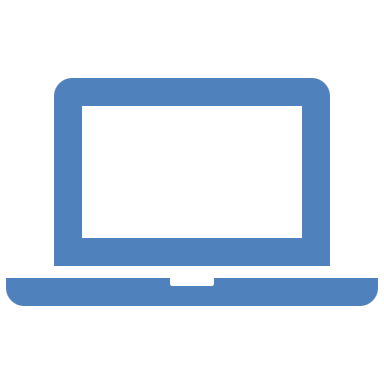 Guía Básica Previa a   Capacitación de Sitios Web UPS
Secretaría Técnica de Gestión Web y Redes Sociales
1. Conceptualización y planificación
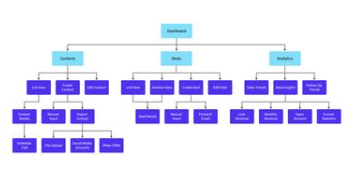 Mapa del sitio: la estructura de la web
Representación gráfica o esquemática de las páginas que tendrá el sitio.
Define la navegación y la jerarquía de la información.
Ejemplo: Inicio > Quiénes somos > Proyectos > Contacto...
Ejemplos de Mapas del Sitio
Generar correctamente las jerarquías de páginas y subpáginas en un sitio web es fundamental porque permite al usuario ubicar rápidamente y para mejorar la experiencia del usuario así como el rendimiento del sitio.
2. Preparación de contenidos
3. WordPress y Elementor
Secciones básicas del panel de WordPress
Secciones básicas del panel:
Escritorio: Vista general con acceso rápido a lo más importante del sitio (resumen, actualizaciones, borradores). 
Entradas vs. Páginas: 
Entradas: Contenido dinámico, como artículos de blog, noticias, etc. 
Páginas: Contenido fijo, como “Inicio” o “Contacto”. Medios (archivos): 
Biblioteca donde se suben y gestionan imágenes, videos y otros archivos. 
Menús: Sirven para crear y organizar la navegación del sitio (por ejemplo, el menú principal). 
Plugins: Extensiones que añaden nuevas funciones al sitio (como SEO, formularios, elementor, etc.).
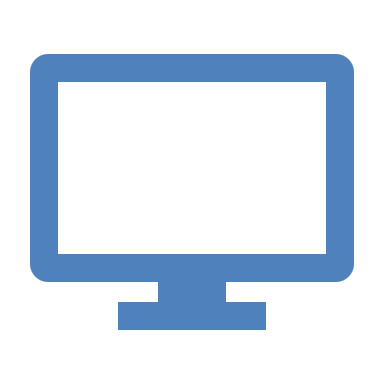 Elementor
4. Buenas prácticas
Existen varias herramientas gratuitas para reducir el peso de imágenes y optimizarlas para la web, así como para archivos PDF
Para PDFs:
ILovePDF (https://www.ilovepdf.com/compress_pdf )
Permite comprimir PDFs en línea de manera rápida y sencilla.
Ofrece diferentes niveles de compresión para optimizar el equilibrio entre calidad y tamaño.
Smallpdf (https://smallpdf.com/compress-pdf )
Herramienta en línea para comprimir archivos PDF.
Además de comprimir, también ofrece otras funciones como la edición, conversión y protección de PDFs.
PDF Compressor (https://www.pdfcompressor.com/)
Permite comprimir PDFs en línea de manera gratuita y rápida.
Compatible con múltiples archivos a la vez.
PDF2Go (https://www.pdf2go.com/compress-pdf )
Ofrece la opción de comprimir PDFs, manteniendo una calidad decente.
Adobe Acrobat Online (https://www.adobe.com/acrobat/online/compress-pdf.html)
Herramienta oficial de Adobe para comprimir PDFs en línea de forma gratuita.
Tiene una opción de compresión básica gratuita.
Para imágenes:
TinyPNG (https://tinypng.com/)
Permite comprimir imágenes PNG y JPEG sin perder calidad visible.
Fácil de usar: solo subes la imagen y la descarga comprimida.
ImageOptim (https://imageoptim.com/mac )
Optimiza imágenes en Mac (solo está disponible para este sistema operativo).
Ofrece una gran compresión sin pérdida significativa de calidad.
CompressJPEG/CompressPNG (https://compressjpeg.com/ / https://compresspng.com/)
Herramientas para comprimir archivos JPEG y PNG, cada una dedicada a un tipo de archivo.
Permite comprimir múltiples imágenes a la vez.
Squoosh (https://squoosh.app/)
Herramienta de Google que permite comprimir imágenes en diferentes formatos (JPEG, PNG, WebP, etc.) con la opción de ver la calidad en tiempo real.
Optimizilla (https://imagecompressor.com/)
Permite comprimir hasta 20 imágenes a la vez, con soporte para formatos JPG y PNG.
Ofrece opciones para ajustar la calidad y ver los resultados en tiempo real.
5. Mantenimiento y seguridad